МУНИЦИПАЛЬНОЕ ДОШКОЛЬНОЕ ОБРАЗОВАТЕЛЬНОЕ УЧРЕЖДЕНИЕ « ДЕТСКИЙ САД КОМБИНИРОВАННОГО ВИДА «ЗВЕЗДОЧКА»    Г. БАЛАШОВА САРАТОВСКОЙ  ОБЛАСТИ » ПРЕЗИНТАЦИЯ ОПЫТА РАБОТЫ ВЗАИМОДЕЙСТВИЙ ДОУ С СЕМЬЯМИ ВОСПИТАННИКОВНА ТЕМУ: « СПОРТ – ЭТО ЖИЗНЬ!»АВТОРЫ: БЕЛОУСОВА И.А.                ИВАНОВА Ю.А.
У НАС В СЕМЬЕ НЕ МАЛО ДЕЛ И МНОГО РАЗВЛЕЧЕНИЙ,НО ГЛАВНОЕ ИЗ НИХ – СПОРТОМ УВЛЕЧЕНИЕ!СПОРТ – ЭТО ЖИЗНЬ! ЭТО ЛЕГКОСТЬ ДВИЖЕНИЙ.СПОРТ ВЫЗЫВАЕТ У ВСЕХ УВАЖЕНЬЕ,ВСЕ, КТО АКТИВЕН, И КТО НЕ ЛЕНИВ:БЕРЕЧЬ ЗДОРОВЬЕ – НАШ ДЕВИЗ!
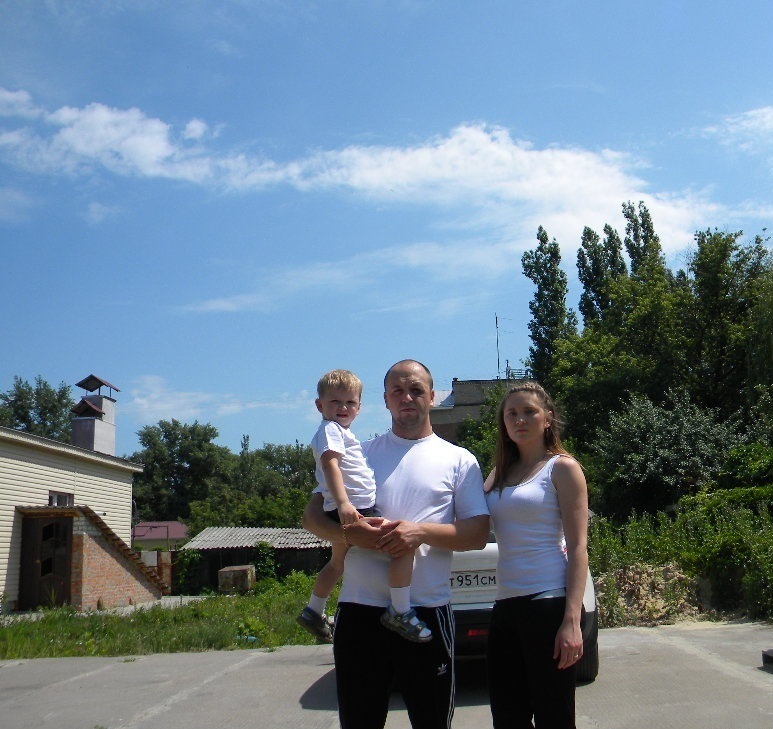 НАША СЕМЬЯ ВЕДЕТ ЗДОРОВЫЙ ОБРАЗ ЖИЗНИ  И СВОЕГО РЕБЕНКА С РАННЕГО ДЕТСТВА МЫ СТАЛИ ПРИОБЩАТЬ К СПОРТУ.
    У СОВРЕМЕННОЙ МОЛОДЕЖИ НЕМАЛО ПАГУБНЫХ ПРИВЫЧЕК, МЫ СЧИТАЕМ, ЧТО СПОРТ ПОМОЖЕТ НАМ ОГРАДИТЬ ЕГО ОТ ЭТОГО!
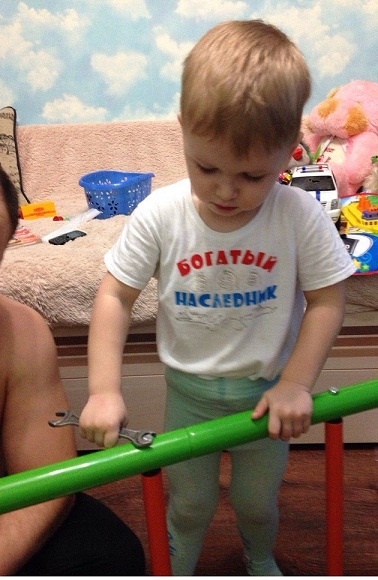 И МЫ РЕШИЛИ НАМ НЕОБХОДИМ СПОРТИВНЫЙ КОМПЛЕКС.
ПОСЛЕ ЭТОГО МЫ ПРОДОЛЖИЛИ ПРИОБРЕТАТЬ СПОРТИВНЫЙ ИНВЕНТАРЬ ДЛЯ РАЗЛИЧНОГО ВИДА ФИЗИЧЕСКИХ УПРАЖНЕНИЙ И АКТИВНО ЕГО ИСПОЛЬЗОВАТЬ.
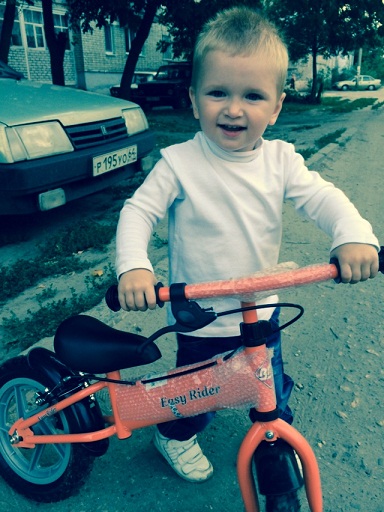 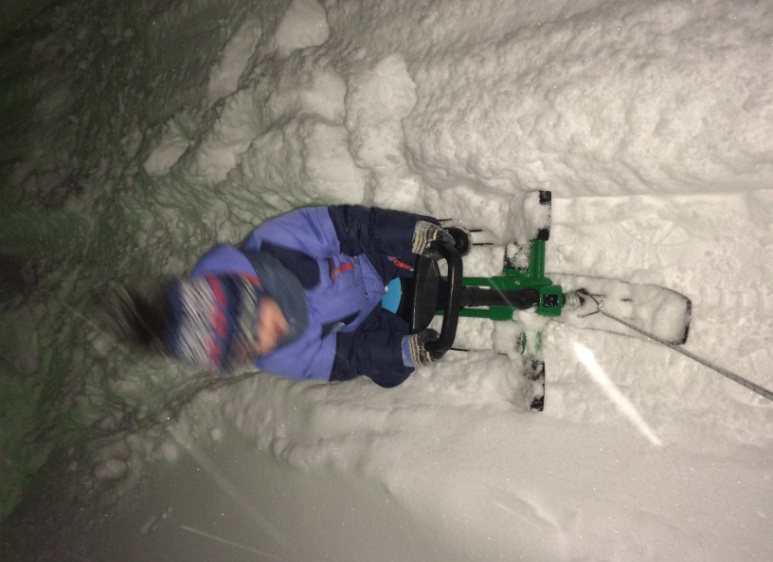 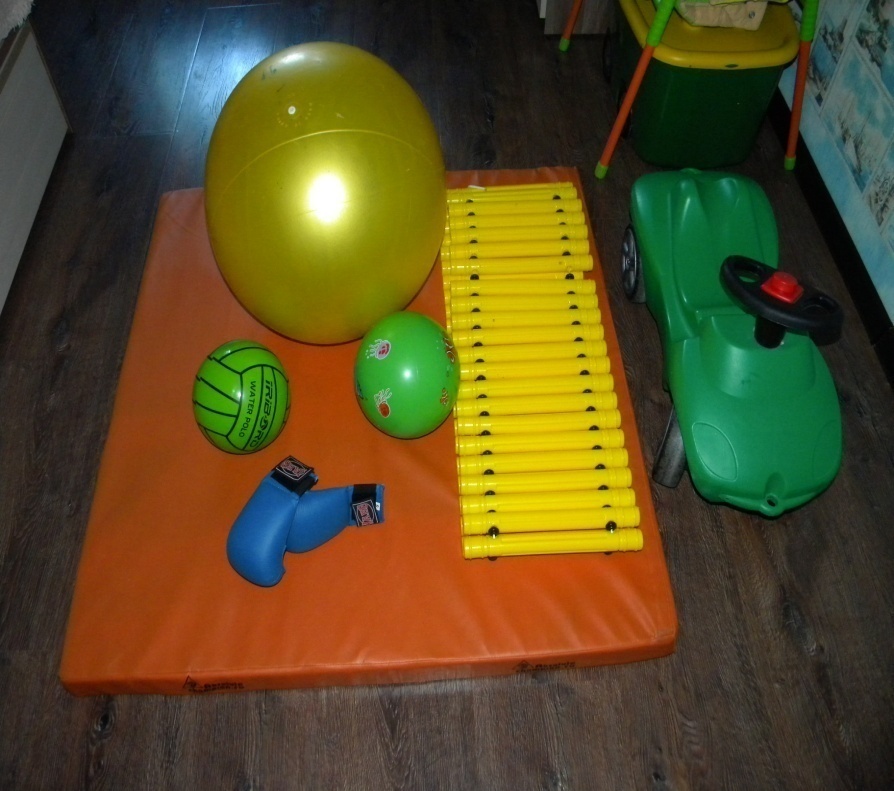 ДЛЯ РАЗВИТИЯ СИЛЫ И ВЫНОСЛИВОСТИ  МЫ ПРИОБРЕЛИ БАТУТ.
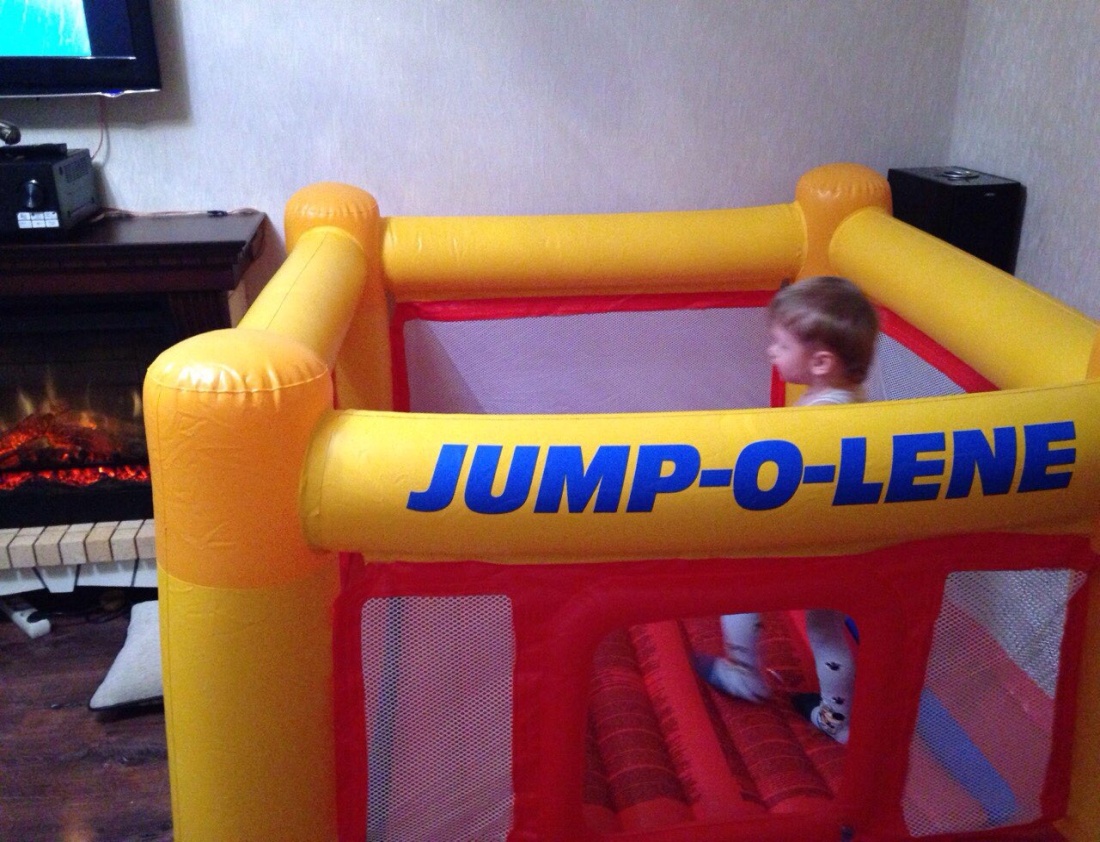 ПОУТРУ ТЫ ЗАКАЛЯЙСЯ И ЗАРЯДКОЙ ЗАНИМАЙСЯ.
БУДЕШЬ ТЫ ВСЕГДА ЗДОРОВ.
 ТУТ НЕ НУЖНО ЛИШНИХ СЛОВ.
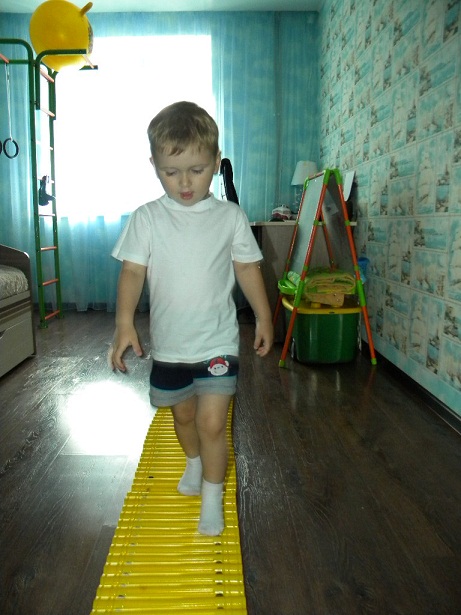 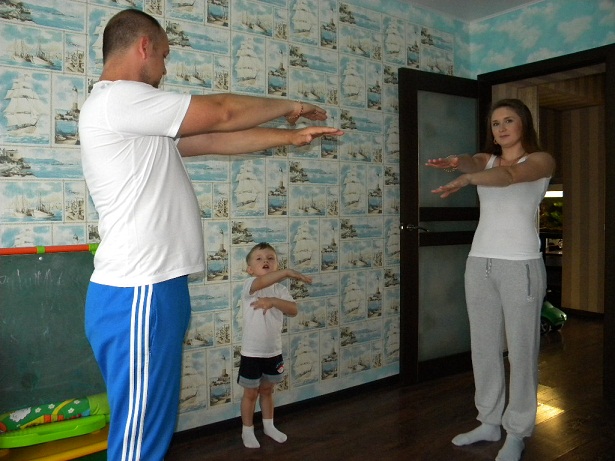 БУДУ РАЗВИВАТЬ Я МЫШЦЫ, СТАНУ  Я СИЛЬНЕЕ ПАПЫ!
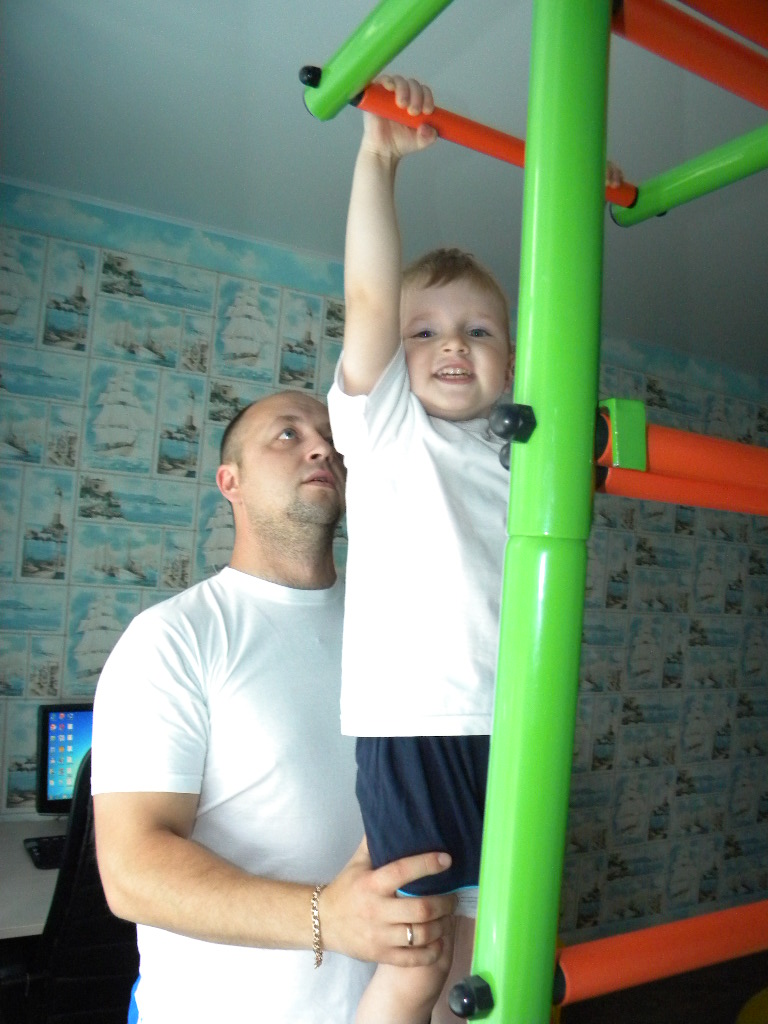 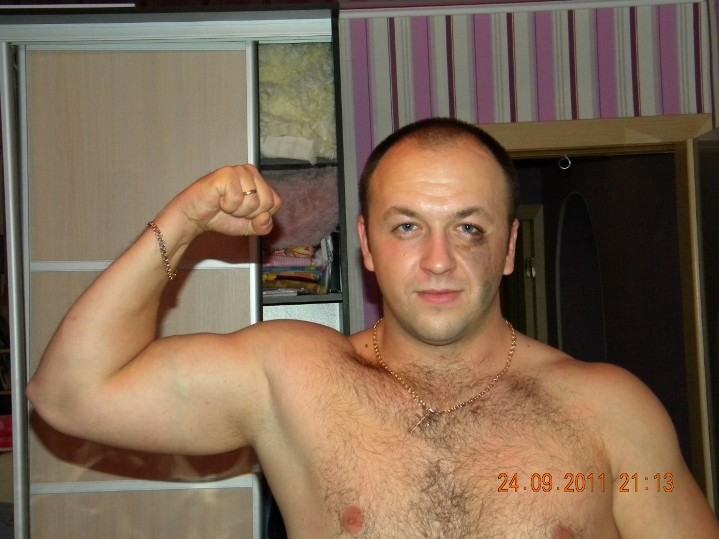 С МАМОЙ МЫ ЗАЙМЕМСЯ БОКСОМ, ОНА В ЭТОМ У НАС ПРОФИ!
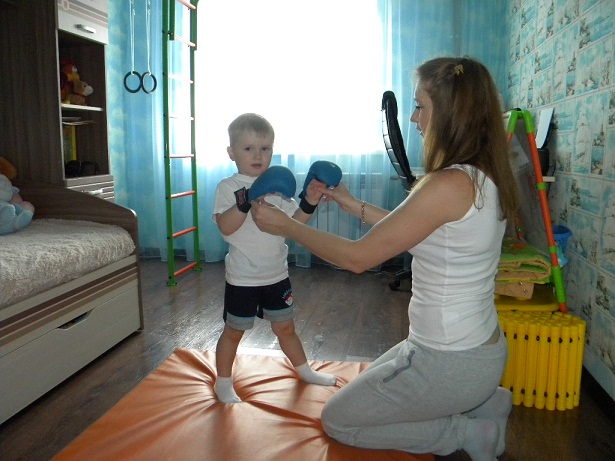 СПОРТИВНАЯ ГИМНАСТИКА: СИЛА И ГРАЦИЯНА КАЖДЫЙ СНАРЯД СВОЯ КОМБИНАЦИЯ!
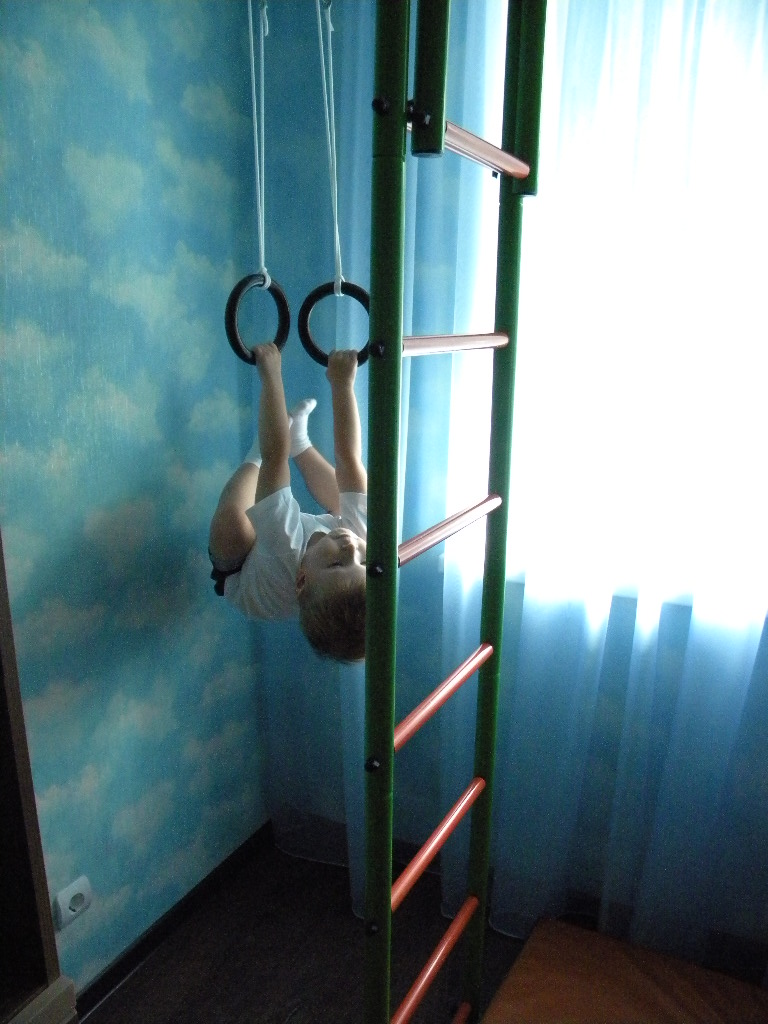 С ТОГО ВРЕМЕНИ  КАК МЫ НАЧАЛИ АКТИВНО ЗАНИМАТЬСЯ СПОРТОМ, НАША СЕМЬЯ СТАЛА РЕЖЕ БОЛЕТЬ.А ТАК ЖЕ, ЧТО НЕМАЛО ВАЖНО У НАС ПОЯВИЛСЯ ОБЩИЙ ИНТЕРЕС КОТОРЫЙ  ЕЩЕ БОЛЬШЕ УКРЕПИЛ И СПЛОТИЛ  НАШУ СЕМЬЮ!
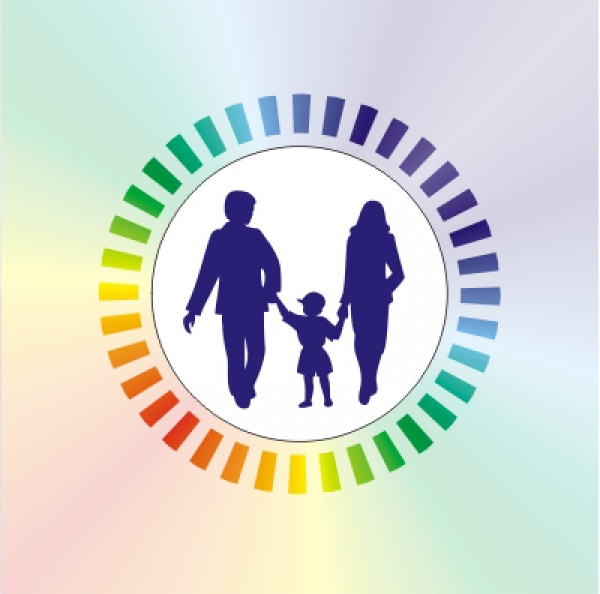 СПАСИБО ЗА ВНИМАНИЕ!